Муниципальное бюджетное дошкольное образовательное учреждение детский сад №479 комбинированного вида г.Челябинска
Опыт работы воспитателя
Подготовила  воспитатель 
Григорьева Елена Васильевна
Повышение квалификации за текущий учебный год
ФГОС ДО  «Организация образовательного процесса в условиях введения ФГОС ДО »  72 часа
Самообразование педагога
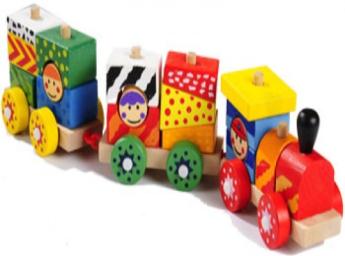 Педагогический проект по теме: «Мини-музей деревянной игрушки»

  Педагогический проект по теме «Творческий театр сказок» для детей младшего дошкольного возраста
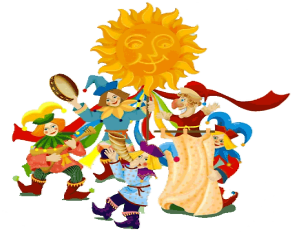 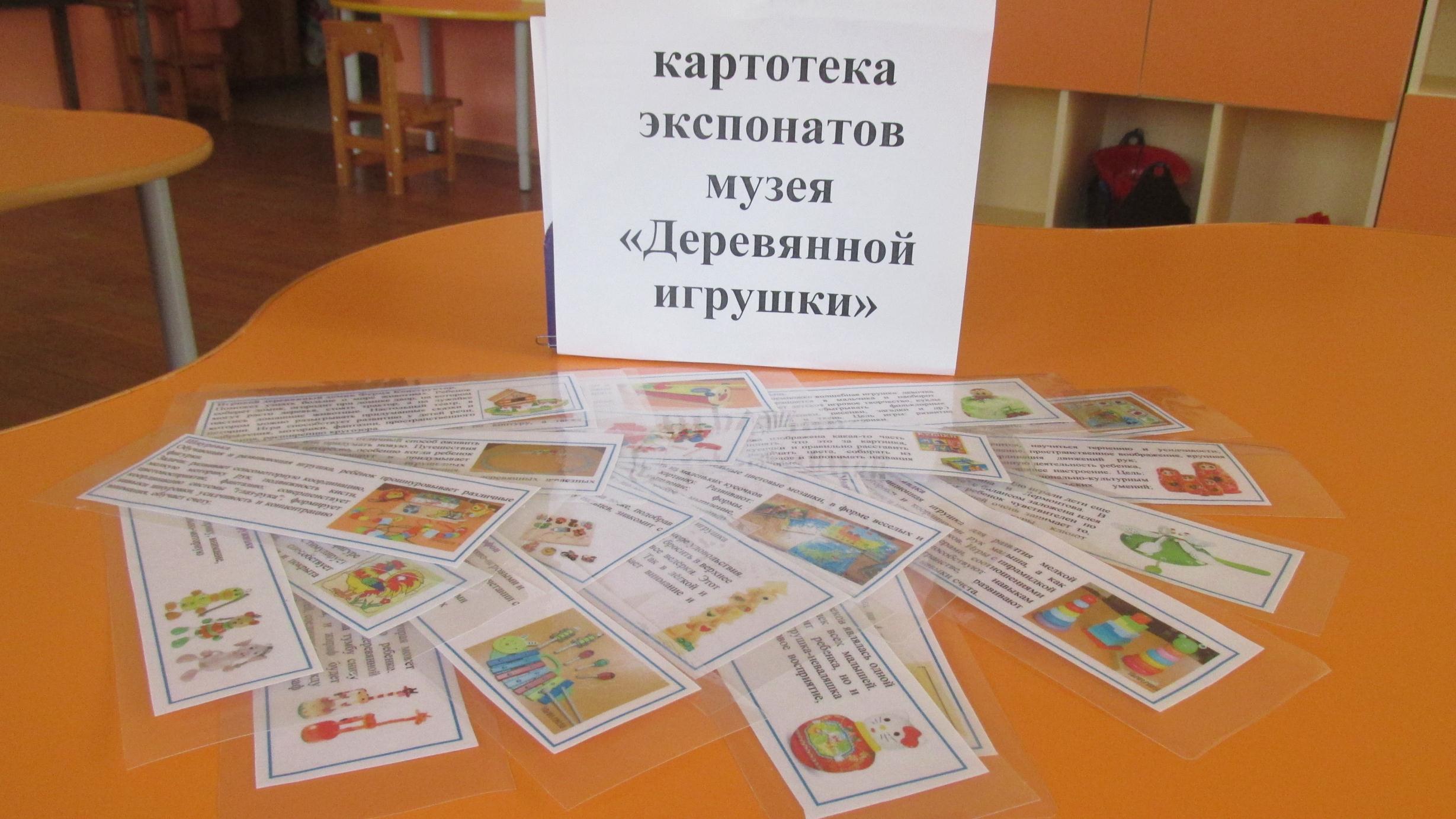 Картотека
Экспонатов  мини-музея деревянной игрушки для детей младшего дошкольного возраста.

Упражнений для развития мелкой моторики рук.
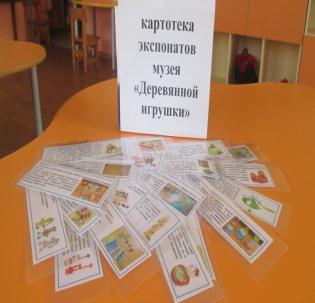 Консультации для педагогов  ДОУ
«Театр как средство развития и воспитания детей младшего дошкольного
 возраста»

 «Организация мини-музея в группе»

«Что такое мелкая моторика и почему ее нужно развивать у детей »
Консультации для родителей
«Театральная деятельность в детском саду»

«Значение деревянной игрушки в развитии ребёнка 3-х лет»
Организация и проведение методических мероприятий
Открытое занятие  по сенсорному воспитанию
  для детей младшего дошкольного возраста

    Тема: «Весёлые клубочки»



Экскурсия в мини-музее деревянной игрушки
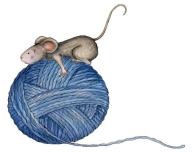 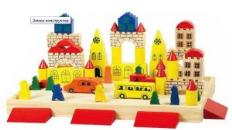 Открытое занятие 
    Тема: «Знакомство с матрёшкой»
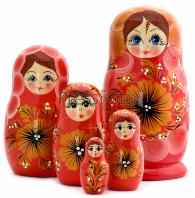 Методическое объединение воспитателей Курчатовского района. Семинар- практикум «Образование детей раннего возраста в условиях введения ФГОС ДО »  Тема: «Сенсорное развитие детей раннего возраста средствами игр с деревянными игрушками » Презентация.
Выступление на педагогическом совете 
    Метод проектов в процессе взаимодействия с семьей.
   Из опыта работы.  Презентация «Творческий театр сказок»
Статья в городском сборнике
Организация и проведение мероприятий с детьми
Семейный клуб   «Фестиваль детского и семейного творчества»
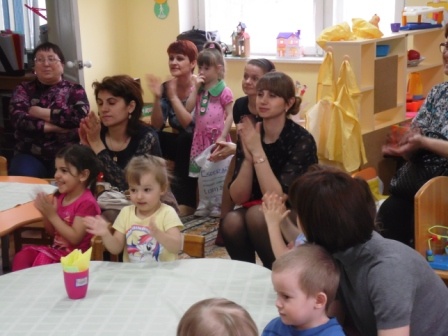 Участие педагога, детей и родителей в мероприятиях.
3 региональный фестиваль- конкурс  вокалистов «Мамино сердце» 2014год
Районный конкурс «Хрустальная капель» 2015 год.
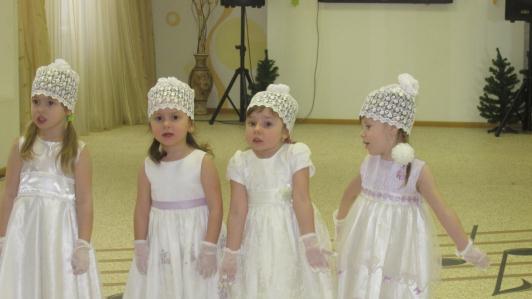 1 место во всероссийском  творческом 
  фото- конкурсе «Новогодний         коллаж» 
      2015год
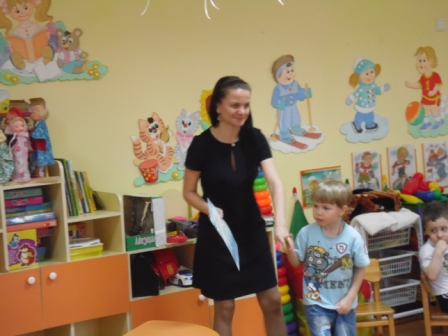 Реализация педагогических проектов.
Основные формы взаимодействия с семьями воспитанников
Родительские собрания
Совместные проекты
Конкурсы 
Консультации
Утренники-развлечения
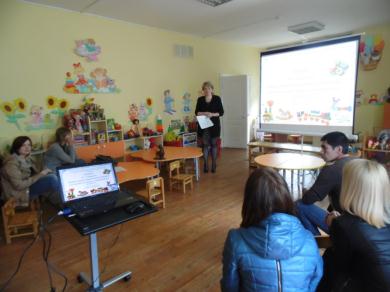 Охрана и укрепление здоровья детей
Характеристика детей по группам здоровья
1группа – 1 ребенок
2 группа – 16 детей
3 группа – 8 детей
                        Посещаемость
Посещаемость %    70,9
Пропуски %              28,5
Пропуски по болезни %  0,5
Формы работы с детьми по снижению заболеваемости
Сюжетно- ролевая   игра  «В гостях у Айболита».
«Формирование привычки ежедневных физкультурных  представлений: зарядка, подвижные игры, спортивные праздники »
Беседы с детьми о здоровом образе жизни.
Массажные дорожки.
Обтирание рук холодной водой
Ножные ванны в летний период
Организация предметно- пространственной среды группы
Установлен стеклопакет в раздевалке.
Приобретены шторы в раздевалку.
На игровую площадку приобретена машина.
Приобретены дидактические игры
Библиотека пополнена книгами:
Стихи А.Барто
Хрестоматия для детей младшего дошкольного возраста
Сборник игр для развития мелкой моторики
Игрушки
СПАСИБО ЗА ВНИМАНИЕ!
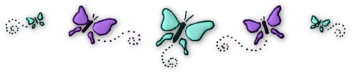 Методические разработки
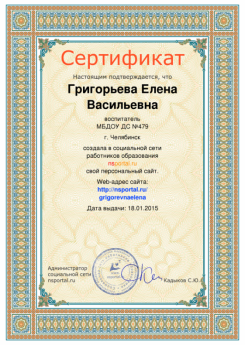 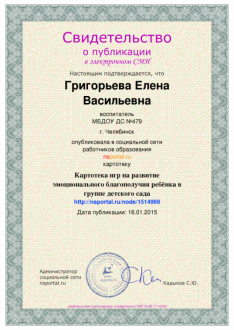 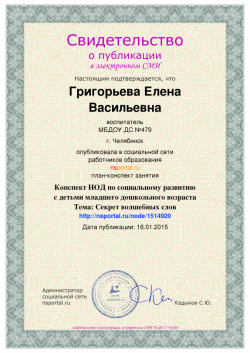 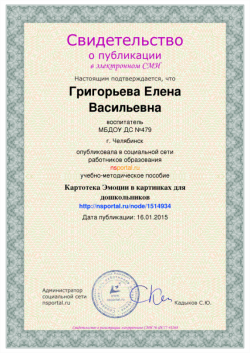 Муниципальное бюджетное дошкольное образовательное            учреждение детский сад №479 комбинированного вида                                        г.Челябинска
Григорьева
        Елена Васильевна

Дата рождения: 19 мая 1975 г

Трудовой стаж работы в ДОУ:  3  года

Педагогический стаж  :              3 года

Образование :   среднее специальное
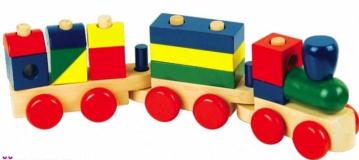 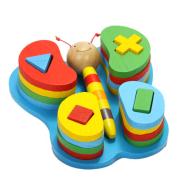 ПРОЕКТ
по созданию 
«Мини-музея деревянной игрушки»
для детей младшего дошкольного возраста
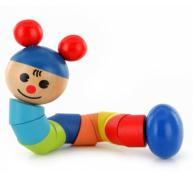 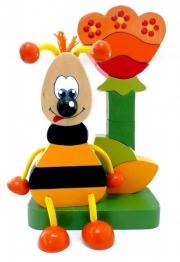 Выполнил воспитатель 
Григорьева Елена Васильевна
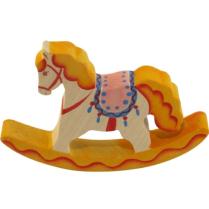 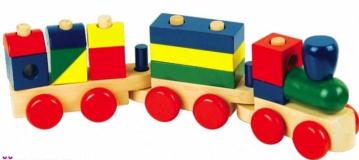 Актуальность темы:
«Мини-музей деревянной игрушки» служит для  всестороннего развития и приобщения малень-кого человека  к традициям нашего народа.
Игры с деревянными игрушками способствуют развитию крупной и мелкой моторики, творчества и воображения. 
В ходе игры дети исследуют и экспериментируют с игрушкой, что позволяет расширить представления об окружающем мире.
Срок реализации: долгосрочный
Вид проекта: творческий
Тип проекта: игровой
Состав участников: фронтальный
Взаимодействие: воспитатели, дети 2-3 лет, родители
Проблема:  Для чего нужны деревянные игрушки? 
                       Как с ними можно играть?
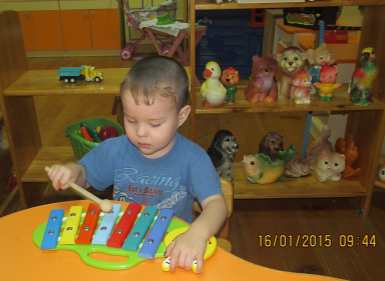 Цель:
Обогащение воспитательно – образовательного пространства новыми формами работы с детьми и их родителями.
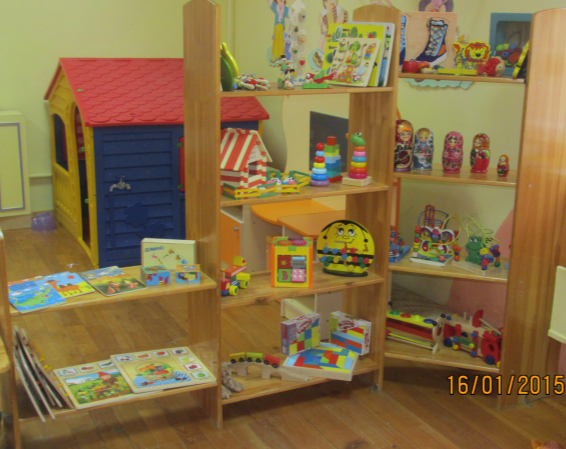 Задачи:
Формирование у дошкольников представлений о музее;
Расширение кругозора дошкольников; 
Формирование проектно исследовательских умений и навыков; 
Развитие логического и творческого мышления; 
Развитие воображения и речи; 
Формирование активной 
жизненной позиции; 
Вовлечение родителей 
в жизнь детского сада.
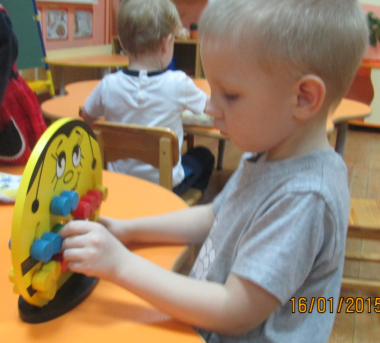 Мини-музей – это новый элемент в предметно- развивающей среде группы «Солнышко»
В обычном музее зрители только созерцают, а в нашем музее можно брать экспонаты в руки, переставлять их с места на место и играть с ними.
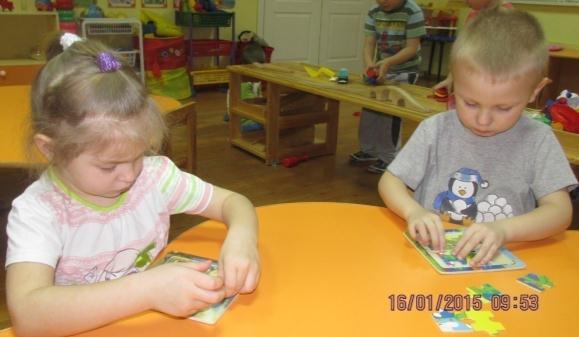 Этапы проекта «Мини-музей деревянной игрушки»
Подготовительный этап 
Цель – выбор темы и названия мини-музея, определение содержания экспозиции, выбор места в группе.
Реализация:
Сбор и анализ информации по данной проблеме;
Изучение специализированной литературы;
Изучение индивидуальных особенностей и потребностей детей;
Анкетирование родителей по выявлению знаний о сенсорном развитии;
Проведение бесед о создании значении музея в группе;
Совместные экскурсии в музей (дети, родители, педагоги ДОУ);
Рассматривание экспонатов в музее игры с ними; 
Проведение консультаций для педагогов и родителей.
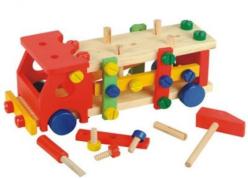 Практический этап (или этап реализации проекта)
Цель – подготовка экспонатов, создание экспозиций, организация экскурсий.
Задачи:
Способствовать активной игровой деятельности ребенка. 
Способствовать познавательной активности ребенка, развитию творчества, исследования и экспериментирования с игрушкой. 
Развитие мелкой и крупной моторики, сенсорного восприятия. 
Способствовать социально – эмоциональному развитию, представлений об окружающем мире. 
Способствовать художественно-эстетическому развитию. 
Реализация:
Перспективное планирование совместной и самостоятельной деятельности
Проведение познавательных, художественно-эстетических занятий, чтение художественной литературы, подобранной в соответствии с экспонатами мини-музея, проведение ролевых и дидактических игр, использование развивающих деревянных игрушек в режимных моментах.
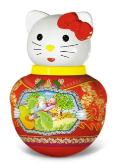 Обобщающий этап 
Цель – подведение итогов, определение перспектив.
Результаты:
Открытие мини-музея в группе;
Экскурсии по мини-музею;
Приглашение гостей (дети с других групп, родители);
Пополнение атрибутов (деревянных игрушек) для музея;
Проведение образовательной деятельности в мини-музее;
Консультации для педагогов и родителей.
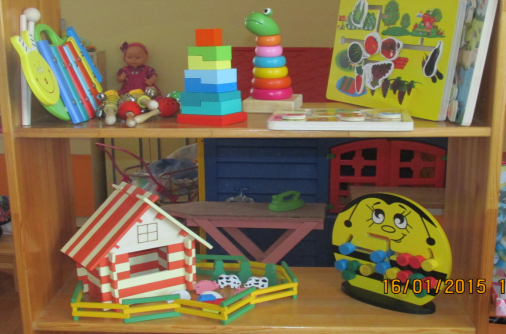 Функции «Мини-музея деревянной игрушки»
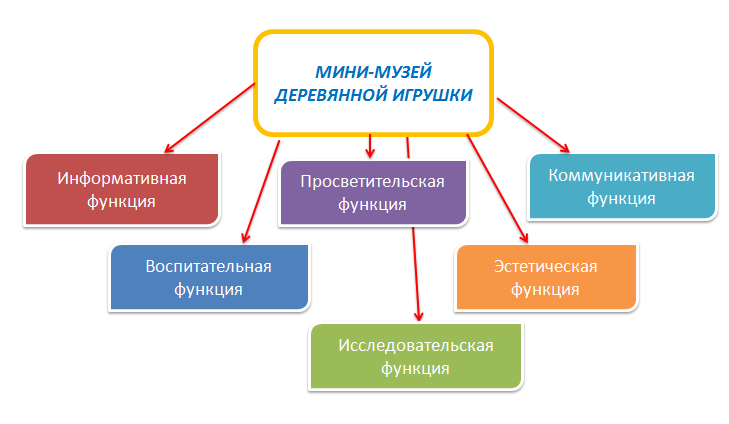 Реализация образовательных областей в соответствии с ФГОС
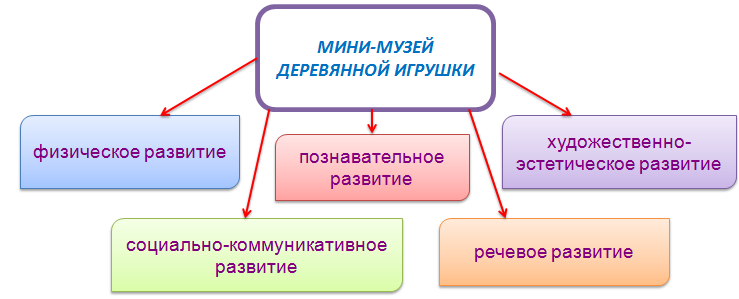 Подведение итогов:
Создание музея в группе очень актуально на сегодняшний день, и мы с помощью родителей решили создать свой «Мини-музей деревянной игрушки». Такой музей служит для всестороннего развития и приобщения маленького человека  к традициям нашего народа. Игры с деревянными игрушками способствуют развитию крупной и мелкой моторики, творчества и воображения. В ходе игры дети исследуют и экспериментируют с игрушкой, что позволяет расширить представления об окружающем мире.
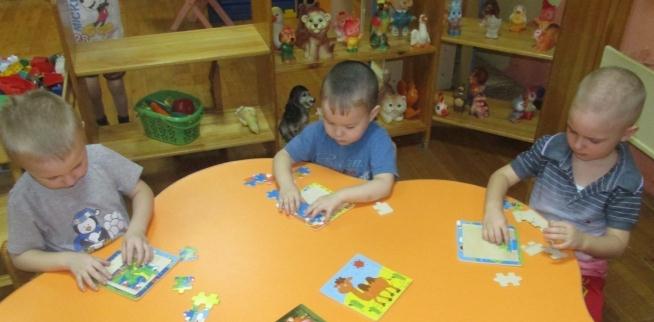 Экспонаты мини-музея группы «Солнышко»
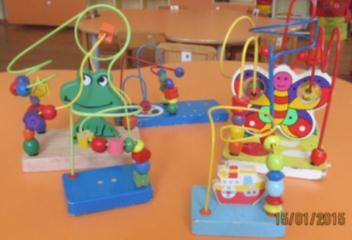 Лабиринты: «Кто, чем питается», 
«Что, где растёт», «Любимые сказки»
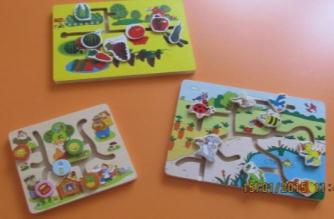 Лабиринты: «Серпантинка», «Лягушонок», «Бабочка»
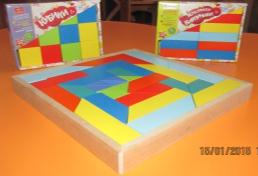 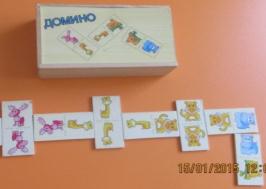 Деревянные 
кубики, кирпичики
Домино
Экспонаты мини-музея группы «Солнышко»
Шнуровка
Деревянные 
погремушки, металлофон
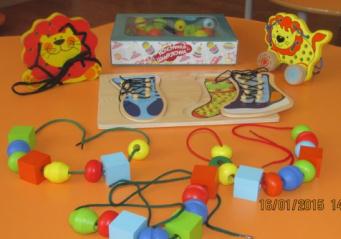 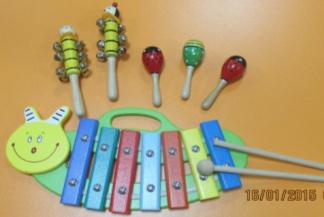 Пирамидки
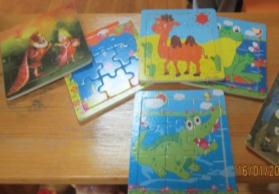 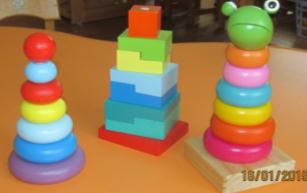 Деревянные 
пазлы
Экспонаты мини-музея группы «Солнышко»
Игровой 
деревянный домик Ферма
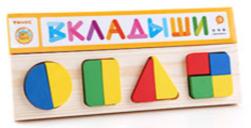 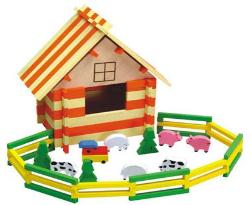 Шарики-ведёрки
Вкладыши
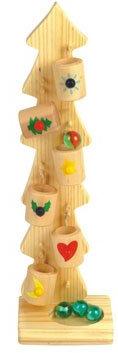 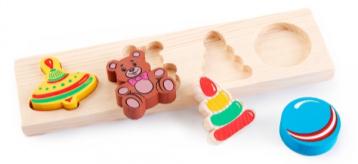 Машина конструктор
Кубики картинки
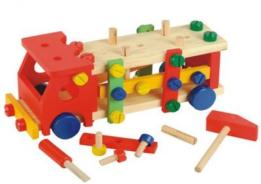 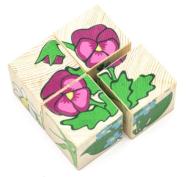 Итоговое мероприятие
Экскурсия по мини-музею
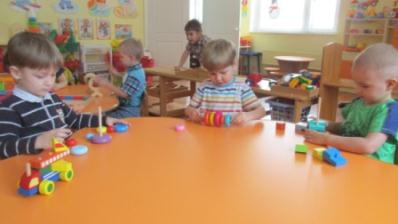 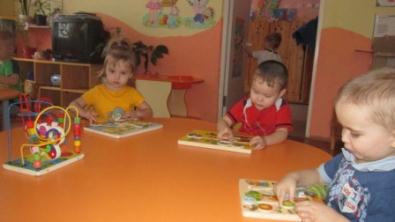 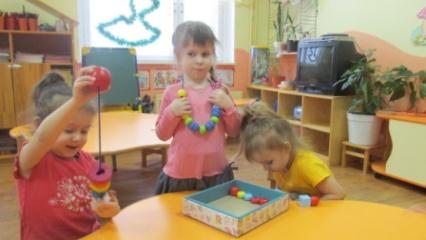 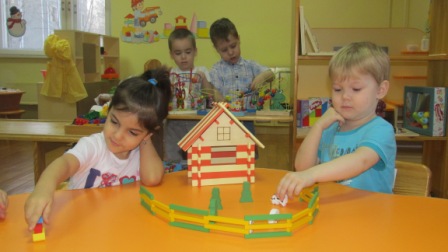 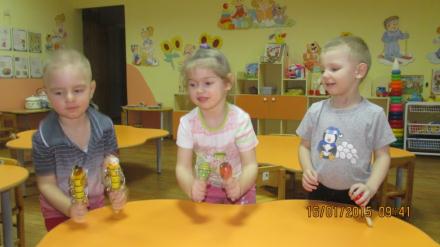 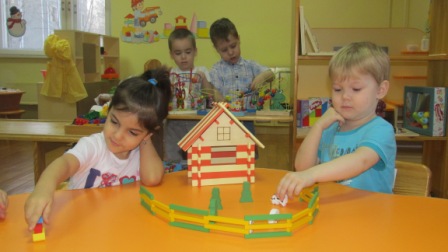 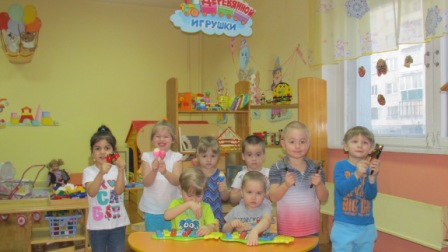 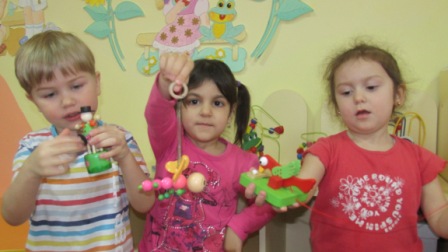 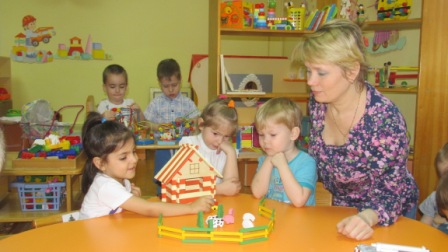 СПАСИБО ЗА ВНИМАНИЕ!
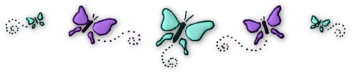